Mehdi AMICHE-LECHANI
French public official and trainee at the INSP (former ENA)
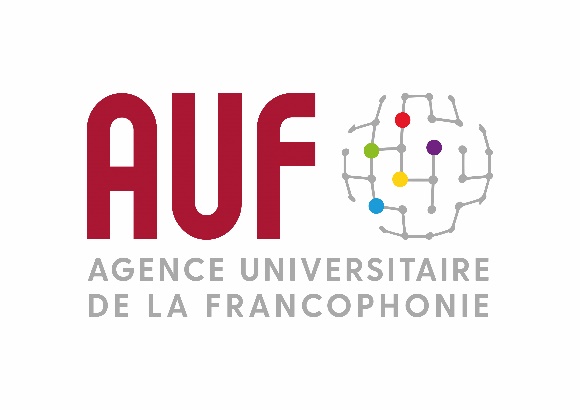 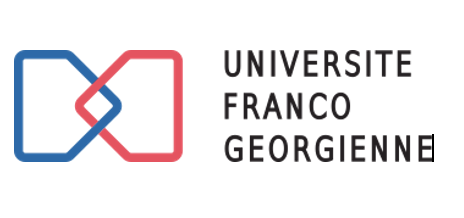 Guest speaker :
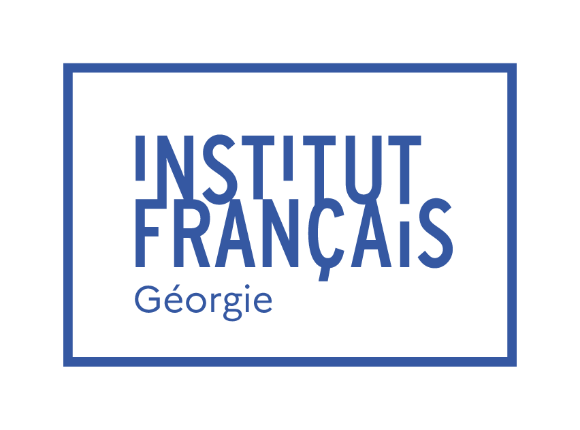 The French Civil Service
and International Engagement

Key Issues, Opportunities and International Partnerships
2nd of July 2025 
At 4pm.
French Institute Mediatheque

7 Lado Gudiashvili Street
GUEST SPEAKER:
My name is Mehdi, and I am currently a trainee at INSP – French National Institute of Public Service.
Through its international programs, the INSP offers foreign academics interested in public administration a prestigious 13.5 month multidisciplinary training course – free of charge – at one of Europe’s most renowned institutions. The program culminates in the award of an International Diplomat in Public Administration.
Are you interested in public service careers ? In international cooperation ? In tackling today’s major challenges ?

Would you like to study in France and Europe ?

Let’s talk about it together on July 2, 2025, at 4:00 PM !
International programs
Public Policies
Public Administration
Law and Administrative Studies in France and Europe
Mehdi AMICHE-LECHANI
Cadre de la Fonction publique, élève de l’INSP (anciennement l’ENA)
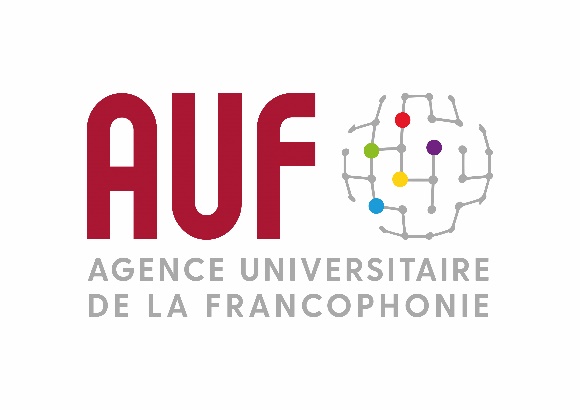 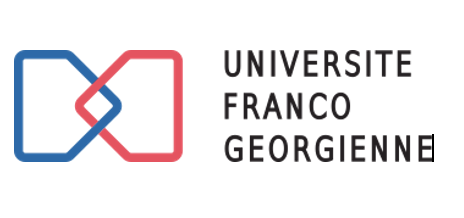 Avec l’intervention de :
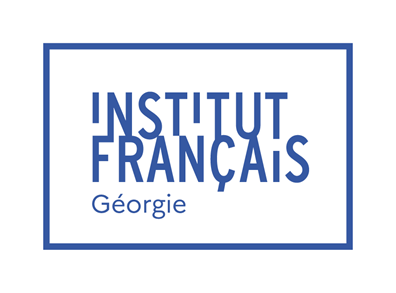 La fonction publique française à l’heure de l’international:

Enjeux, opportunités et partenariats
Le 2 juillet 2025 
à 16 h 00.
Médiathèque de l’Institut français

7 Lado Gudiashvili Street
À MON SUJET
JE SUIS Mehdi, actuellement élève à l’INSP (Institut national du Service public, ex-ENA).
Mon institut, avec ses CYCLES INTERNATIONAUX, propose aux universitaires étrangers intéressés par l’administration publique une formation pluridisciplinaire de 13,5 mois gratuite dans l’un des établissements les plus prestigieux d’Europe. 

Cette formation se finalise par la délivrance d’un diplôme international d’administration publique.
Tu es intéressé par les carrières publiques ? Par la coopération internationale ? Par les défis contemporains ?

Tu souhaites étudier en France et en Europe ?

Discutons-en ensemble le 2 juillet 2025 à 16h00 !
Cycles internationaux
Politiques publiques
Administration publique
Etudes de droit et d’administration en France et en Europe